三谷基督徒會堂成人主日學
第四课 八福 
马太福音5：1-10

01/02/2022
[Speaker Notes: 开始学习登上宝训。
登山宝训是马太中最不容易明白的经文，也是最有挑战的经文。
基督信仰之外的人:莫罕达斯•卡拉姆昌德•甘地（Mohandas Karamchand Gandhi）是印度民族主义运动和国大党领袖，他带领印度独立，脱离英国殖民地统治，因而被尊称为圣雄甘地。甘地的非暴力哲学思想影响了全世界的民族主义者，其中包括南非纳尔逊•曼德拉与美国的马丁•路德•金，也影响了那些争取和平变革的国际运动。
基督信仰之内的人问题更多：
1. 运用上，如何能做到？
【马太福音5:39】只是我告诉你们，不要与恶人作对。有人打你的右脸，连左脸也转过来由他打。5:40 有人想要告你，要拿你的里衣，连外衣也由他拿去。5:41 有人强逼你走一里路，你就同他走二里。
2. 神学上，更大的问题
A律法
Mat 5:17 莫想我来要废掉律法和先知。我来不是要废掉，乃是要成全。
Mat 5:18 我实在告诉你们，就是到天地都废去了，律法的一点一画也不能废去，都要成全。
Mat 5:19 所以无论何人废掉这诫命中最小的一条，又教训人这样作，他在天国要称为最小的。但无论何人遵行这诫命，又教训人遵行，他在天国要称为大的。
Mat 5:20 我告诉你们，你们的义，若不胜于文士和法利赛人的义，断不能进天国。
B救恩
Mat 5:28 只是我告诉你们，凡看见妇女就动淫念的，这人心里已经与她犯奸淫了。
Mat 5:29 若是你的右眼叫你跌倒，就剜出来丢掉。宁可失去百体中的一体，不叫全身丢在地狱里。
Mat 5:30 若是右手叫你跌倒，就砍下来丢掉。宁可失去百体中的一体，不叫全身下入地狱。

Mat 6:14 你们饶恕人的过犯，你们的天父也必饶恕你们的过犯。
Mat 6:15 你们不饶恕人的过犯，你们的天父也必不饶恕你们的过犯。

Mat 7:13 你们要进窄门。因为引到灭亡，那门是宽的，路是大的，进去的人也多。
Mat 7:14 引到永生，那门是窄的，路是小的，找着的人也少

Mat 7:21 凡称呼我主阿，主阿的人，不能都进天国。惟独遵行我天父旨意的人，才能进去。

如何看登山宝训？5-7章，登山宝训。从整体看。耶穌作為王宣布天国的宪章（法律）。这宪章的中心不是如何进神的国（救恩），而是告诉我们在神的国里，或者说是以耶稣为王的人，是一群怎样的人，他们还在地上的时候是如何生活的。登山宝训是旧约律法的真正解释和解明，5:17 莫想我来要废掉律法和先知。我来不是要废掉，乃是要成全 。登山宝训让我们看见了目标，却是没有告诉我们如何才能到达那目标。登山宝训也没有告诉我们人只有靠圣灵的能力和被圣灵充满的人才能有这样的行为。这一点很重要。神的国是从地上开始，但不是一个地上的国。6:10 愿你的国降临，愿你的旨意行在地上，如同行在天上。左派要放弃你的幻想，右派要悔改，中间的不能在无动于衷。左中右都要向上看，因为天国是从上而下降临的。 
钟马田指出：
登山宝训是给每一个基督徒的。不是给高级的基督徒。
每一个基督徒都有潜能做到登山宝训的每一条。
登山宝训的每一条都不是天然的人能做到的。我自己听登山宝训讲道的经历。

今天学习5：1-12八福。读懂八福就能读懂登山宝训]
登山宝训的背景
5:1 耶稣看见这许多的人，就上了山，既已坐下，门徒到他跟前来。
5:2 他就开口教训他们说，
[Speaker Notes: 许多人：什么样的人呢？
衔接4:25 当下，有许多人从加利利，低加波利，耶路撒冷，犹太，约但河外，来跟从他。

坐下来，开口教训他们。最为庄严郑重的教训。人活着不是单靠食物，乃是从神口里所说的一切话。Opened His heart to teach them.]
八福：天国人的品质
5:3 虚心的人有福了，因为天国是他们的。
5:4 哀恸的人有福了，因为他们必得安慰。
5:5 温柔的人有福了，因为他们必承受地土。
5:6 饥渴慕义的人有福了，因为他们必得饱足。
5:7 怜恤人的人有福了，因为他们必蒙怜恤。
5:8 清心的人有福了，因为他们必得见神。
5:9 使人和睦的人有福了，因为他们必称为神的儿子。
5:10 为义受逼迫的人有福了，因为天国是他们的。
[Speaker Notes: Beatitudes，八福，在天国里的人的8种品质/性格（我避免说品格这个词）。
八福与天国有关。4：23(耶稣)传天国的福音
路加福音3:10 众人问他（施洗约翰）说，这样我们当作什么呢？
我们当作什么才能和你的国有份呢？
耶稣好像是在说，我有一个国，我要提供给你们，这就是我的国，里面的人是这样的人：虚心的人，哀恸的人，温柔的人，饥渴慕义的人，怜恤人的人，清心的人，使人和睦的人，为义受逼迫的人
中文中“有福”这个词没有办法完全表达原来的意思，内在的状态：快乐的，令人羡慕的，灵里旺盛的，所做的事情都是对的，因为得神的恩典和喜悦的。不受感觉影响，与感觉无关，不受环境影响，与的环境无关。
启示录14:13 我听见从天上有声音说，你要写下，从今以后，在主里面而死的人有福了。圣灵说，是的，他们息了自己的劳苦，作工的果效也随着他们。
启示录19:9 天使吩咐我说，你要写上，凡被请赴羔羊之婚筵的有福了。又对我说，这是神真实的话。  
提前1:11 这是照着可称颂（有福）之神交托我荣耀福音说的。

怎么理解八福？八福中所描述的品质不是一个天生就有的。
如果我们在一个自称是基督徒的人身上，看不见任何这些性格，我们要怀疑他有没有得到救恩；如果一个人告诉你他已经有所有的这些性格，我们要怀疑他的诚实。]
天国是由穷人组成的
5:3 虚心的人有福了，因为天国是他们的。
灵里贫穷的人（the poor in spirit）有福了，因为天国是他们的。
【路加福音16:20】 又有一个讨饭的（穷人），名叫拉撒路，浑身生疮，被人放在财主门口。
【路加福音 4:18】 主的灵在我身上，因为他用膏膏我，叫我传福音给贫穷的人。
[Speaker Notes: 虚心的人：
和合本圣经常常把希腊原文中的“灵”翻译成“心”，虚（Empty），虚心就是心里什么都没有的。灵里贫穷的人。
希腊原文中的穷，是蜷缩，藏起来，一个乞丐的样子，不是一般的穷，是赤贫。在那个时代，希腊文有两个词表达贫穷，penēs，表明还有一些，但是不够。
一个乞丐无法供应自己的需要，依靠别人和社会，他才能活下去。路加福音中的拉撒路，，现在耶稣告诉我们，一个灵里的乞丐有福了，他们就是天国（直译），天国里全是这样的人。
天国是为穷人预备的，但不是我们通常认为的穷人。在我们国家的历史上，曾经以为穷人是领导阶级。教会史上，曾经有人根据这一节圣经卖掉自己所有的财产。但是认识到自己缺乏的人往往更容易认识神。
为什么灵里贫穷的人会有福呢？
有福：
诗篇也是从有福的人开始。1:1 不从恶人的计谋，不站罪人的道路，不坐亵慢人的座位。 1:2 惟喜爱耶和华的律法，昼夜思想，这人便为有福。1:3 他要像一棵树栽在溪水旁，按时候结果子，叶子也不枯乾。凡他所作的，尽都顺利。
大卫诗篇 32:1 （大卫的训诲诗）得赦免其过，遮盖其罪的，这人是有福的。32:2 凡心里没有诡诈（灵里没有欺骗的人），耶和华不算为有罪的，这人是有福的。  
旧约，按照神的话去做，在世得福，凡他所作的，尽都顺利。新约从物质领域进到属灵领域。也可以说，旧约是用看的见的方式，告诉我们在看不见事情，旧约着重物质领域，新约着重属灵领域也是这样的，但是要前进一步，发现自己不能够没有能力按照神的话去做，发现自己是一个属灵贫穷的人。
属灵贫穷是什么意思呢？就是发现自己完全缺乏神所要求的义，就是律法的义，5：17开始谈律法，你们听见有话说…只是我告诉你们。没有义人，一个也没有。Rom 8:4 使律法的义成就在我们这不随从肉体，只随从圣灵的人身上。
得救以后还是这样吗？在你自己这里还是什么都没有。罗马书7:18 我也知道，在我里头，就是我肉体之中，没有良善。原文中，没有良善不是过去时，是现在主动直说语气，一直是这样。 
甚至到了天堂，还是需要神的供应：
启示录22:1 天使又指示我在城内街道当中一道生命水的河，明亮如水晶，从　神和羔羊的宝座流出来。 22:2 在河这边与那边有生命树，结十二样果子，（样或作回）每月都结果子。树上的叶子乃为医治万民。…22:5 不再有黑夜。他们也不用灯光日光。因为主神要光照他们。他们要作王，直到永永远远。
你也许会问，圣经不是说，我们基督徒是富足的人吗，以后我们还要得产业，怎么这里有说我们是完全贫穷的人呢？这岂不是矛盾吗？说我们富足是说我们依靠神的时候神会丰丰富富地供应，从我们本身来讲是什么都没有的。我们的富足是在基督里得的。所以有人称基督徒是一个富足的乞丐，林后 6:10 似乎忧愁，却是常常快乐的。似乎贫穷，却是叫许多人富足的。似乎一无所有，却是样样都有的。 
当我们离开了基督，我们就有立即回归贫穷。路加福音15章中浪子的比喻。

天国/神的国：神（基督）作王掌权的地方。有王就有国，Mat 4:17 从那时候耶稣就传起道来，说，天国近了，你们应当悔改。另一方面，王的命令通行的地方，有臣民才有国。主祷文，愿你的国降临，愿你的旨意行在地上如同行在天上。约翰福音 3:3 耶稣回答说，我实实在在的告诉你，人若不重生，就不能见神的国。3:5 耶稣说，我实实在在的告诉你，人若不是从水和圣灵生的，就不能进神的国。
三国：现在的（属灵的，看不见的），将来的（实体的，看得见的）（地上的千年国，将来新天新地永远的国）  
神国，旧约以色列人要人的王，不要耶和华作王。诗篇在讲将来会有一个神的国，永远的国。
什么是福音，好消息， 路加福音 4:18 主的灵在我身上，因为他用膏膏我，叫我传福音给贫穷（要饭）的人。
你是这样的一个人吗？如果是的话，那么这一句就是你的福音，虚心的人有福了，因为天国是他们的]
哀恸的人
5:4 哀恸的人有福了，因为他们必得安慰。
[Speaker Notes: 哀恸的人：
你见过哀恸的人吗？]
哀恸的人
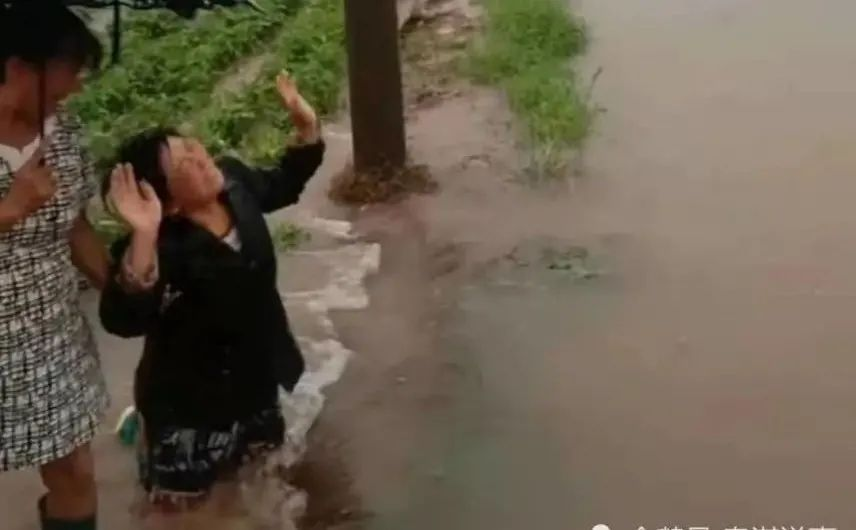 5:4 哀恸的人有福了，因为他们必得安慰。
[Speaker Notes: 哀恸的人：
你见过哀恸的人吗？你经历过这样的哀恸吗？]
哀恸的人
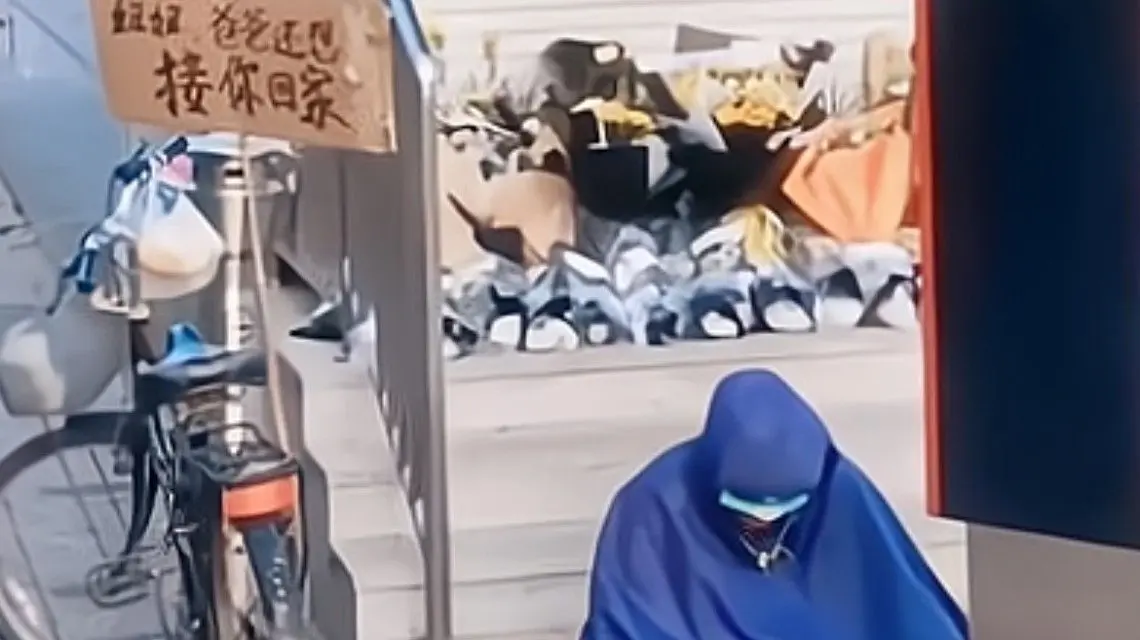 5:4 哀恸的人有福了，因为他们必得安慰。
[Speaker Notes: 哀恸的人：
你见过哀恸的人吗？你经历过这样的哀恸吗？]
哀恸的人
5:4 哀恸的人有福了，因为他们必得安慰。
【罗马书7:24】我真是苦阿，谁能救我脱离这取死的身体呢？
【诗篇51:17】神所要的祭，就是忧伤的灵。神阿，忧伤痛悔的心，你必不轻看。
[Speaker Notes: 哀恸的人：
人什么时候最哀恸呢？失去亲人。旧约中雅各哀恸失去约瑟，大卫哀恸失去亚撒龙。在死亡面前人的无助和绝望
我们能理解这世上的哀恸。有另一种哀恸，与世上的损失/失去亲人无关，确是同样的深度。或者说，当你看到这些照片的时候，同样的反应，却是因为灵里的悲伤，因为看见了罪的丑恶，看见了自己的罪的丑恶，看见这世界的罪所带来的后果，也为自己的无助和绝望哀恸。為什麼我们说这个哀恸不是通常的哀恸，因为5：3已经定了这一切都是“In Spirit”。哀恸这个动词是现在时态，表明持续不断的哀恸。不是曾经哀恸过，而是一直哀恸，罗马书7:24 我真是苦阿，谁能救我脱离这取死的身体呢？ 可以说，亲近神的一个途径是心里忧伤。
大卫的例子。为什么圣经中的大卫不是一个圣人？是为了给我们一个例子。诗篇51:3 因为我知道我的过犯我的罪常（一直）在我面前。2Sa 12:10 你既藐视我，娶了赫人乌利亚的妻为妻，所以刀剑必永不离开你的家。但大卫看到是他的过犯他的罪。 该隐呢？Gen 4:12 你种地，地不再给你效力。你必流离飘荡在地上。Gen 4:13 该隐对耶和华说，我的刑罚太重，过于我所能当的。福音的哀恸是看见罪的真相。

他们必得安慰。
他们，原文的中“他们”放在句子的前面，有“只有他们”的意思。重点是什么？重点是，上帝安慰的这一福气是专为那些对罪怀着痛悔的心而生活的人保留的，只有“他们”（并且只有他们）才会被上帝慈爱的手擦去泪水。
林后7:10 因为依着神的意思忧愁，就生出没有后悔的懊悔来，以致得救。但世俗的忧愁，是叫人死。 
得安慰是一个将来时。有两个意思，一个是必定的意思（和合本的翻译），若是为罪哀恸，必定被安慰；另一个意思是将来。
Rev 21:3 我听见有大声音从宝座出来说，看哪，神的帐幕在人间。他要与人同住，他们要作他的子民，神要亲自与他们同在，作他们的神。
Rev 21:4 神要擦去他们一切的眼泪。不再有死亡，也不再有悲哀，哭号，疼痛，因为以前的事都过去了。

怎样得安慰呢? 安慰这个词的原文是动词parakaleo，para=旁边，从很近的地方。Kaleo = 呼喊，字面上的意思是呼唤到某人身边，因此指的是将某人呼唤到自己身边以帮助某人的行为。这个词的名词是parakletos，保惠师，训慰师。神的安慰是通过圣灵完成的，是基于耶稣基督在十字架上所成就的工作，是基于罪得赦免的。Psm 32:1 得赦免其过，遮盖其罪的，这人是有福的。
约翰福音14:16 我要求父，父就另外赐给你们一位保惠师（parakletos），（或作训慰师下同）叫他永远与你们同在。 

得安慰的具体方式：大多数时候不是解决问题，而是关系。
诗篇51:17 神所要的祭，就是忧伤的灵。神阿，忧伤痛悔的心，你必不轻看。
以赛亚书 57:15 因为那至高至上，永远常存，名为圣者的如此说，我住在至高至圣的所在，也与心灵痛悔谦卑的人同居，要使谦卑人的灵苏醒，也使痛悔人的心苏醒。

Alexander Maclaren亚历山大·麦克拉伦（11 February 1826 – 5 May 1910）苏格兰浸信会牧师
啊，弟兄们！你永远不会知道基督所给予的安慰是多么深切和无比宝贵，除非你已经经历了对自我的绝望，并且怀着无助和绝望但又充满信心地来到那位伟大的主那里。让你的心灵空虚吧，他会填满它们；认清你绝望的处境，他就会扶你起来。越往深处走，反弹越有把握，冲向天空越高。正是那些精神贫乏，并以此为基础而悲哀的人，只有他们才能进入基督心中最甜蜜、最神圣、最隐秘的深处，并在那里找到充分的安慰。
耶稣最开始的信息，悔改吧，天国近了。]
温柔的力量
5:5 温柔的人有福了，因为他们必承受地土。
【加拉太书 5:22】圣灵所结的果子，就是仁爱，喜乐，和平，忍耐，恩慈，良善，信实，5:23 温柔，节制。…
【马太福音11:29】我心里柔和谦卑，你们当负我的轭，学我的样式，这样，你们心里就必得享安息。
[Speaker Notes: 温柔的人：不是你所知道的那个温柔。
在古典希腊语中，praus 用于描述驯服或温和的动物（未驯服的小马是无用的）、舒缓的药物（太强的药物会伤害而不是治愈）、温和或柔和的话语、温柔的声音（情绪失控会破坏和拆毁）或微风（风失控会带来破坏）
等你听完对“温柔”这个词的解释以后，你必须承认，这里所说的“温柔”绝对不是天然人的品格，你完全没有办法把自己训练成为一个温柔的人。
温柔的人是一个已经得到救恩的人：
加拉太书 5:22 圣灵所结的果子，就是仁爱，喜乐，和平，忍耐，恩慈，良善，信实，5:23 温柔，节制。这样的事，没有律法禁止。
温柔是一个圣灵工作之后的内在的品质，却是只能通过与人的交往表现出来的。
温柔的反义词：骄傲，顽固，强势，报复。
温柔的人不期望总是受到尊重和崇敬。他将在上帝温柔慈爱地安置他的岗位上尽他的本分，不寻求人的尊荣，只在取悦上帝的事上努力进取。温柔也是耐心接受伤害，相信上帝会为我们辩护。温柔的心太大了，不会被一点点侮辱所感动。它以怜悯的眼光看待那些侮辱和冒犯的人。
 
耶稣是温柔的人。这是我们在主耶稣自己身上所看到的。虽然他是神圣三位一体中的第二位格，但他成为了人，他刻意谦卑自己，完全依赖于上帝给他的东西，上帝教他的东西，上帝告诉他的东西。他为此谦卑自己，这就是温柔的意思。
他不开口，他不反驳，有力量却放弃反击权利。

温柔的结果：承受地土。温柔是最有力量的。
我们有句古话，叫做“人善被人欺”，一个人若是太善良了，别人会一直欺负你。温柔是不是就是软弱呢？有人说，在美国，你需要 stand up for yourself 为自己发声，为自己的族群发声，否则你会失去越来越多的权利，被别人占便宜，甚至被别人欺负。

温柔的见证。温柔的缺乏是我们基督徒失去的见证。温柔的见证又漫长，又痛苦，但却是最有效。]
饥渴慕义的人
5:6 饥渴慕义的人有福了，因为他们必得饱足。
【诗篇42:1】神阿，我的心切慕你，如鹿切慕溪水。
【腓利比书3:12】这不是说，我已经得着了，已经完全了。我乃是竭力追求，或者可以得着基督耶稣所以得着我的。
[Speaker Notes: 灵里贫穷的人，哀恸的人：看自己
温柔的人：与周围的人的关系，能承受责备。
饥渴慕义的人：转向神

饥渴慕义的人，一直持续不断地想要得到更多的义的人，这样的人有福了。
Phl 3:12 这不是说，我已经得着了，已经完全了。我乃是竭力追求，或者可以得着基督耶稣所以得着我的。
Phl 3:13 弟兄们，我不是以为自己已经得着了。我只有一件事，就是忘记背后努力面前的，
Phl 3:14 向着标竿直跑，要得神在基督耶稣里从上面召我来得的奖赏。
什么是这里所说的义？不是因信被称义的义，乃是神的义，或者说神的圣洁。Dikaiosune 是在上帝面前品格的正确和在人面前的行为正确。神的义可以简明扼要地表述为神的一切所是，祂所吩咐的，祂所要求的，祂所认可的，祂通过基督所提供的一切。

饥渴：Huger and Thirsty，饥饿和干渴，Starving，饿极了，4:2 他禁食四十昼夜，后来就饿了。极度地渴慕。诗篇42:1 神阿，我的心切慕你，如鹿切慕溪水。
耶稣所呈现的画面是戏剧性的，而且很容易理解。我们都知道，一个饥肠辘辘的人对食物和水有着一心一意、全神贯注的热情。相比之下，所有其他的欲望都显得苍白无力。没有任何东西具有丝毫吸引力或吸引力，甚至没有任何东西可以引起极度饥饿、口渴的人的注意。你非常想要它，以至于你可以感觉到肠子深处的剧痛。这是生死攸关的问题。你的存在取决于那一杯水，或者那条面包。以此类推，耶稣用“饥渴”的比喻来教导，正如人没有面包和水就不能身体存活一样（太4:4，路4:4，申命记8:3），同样的，人也不能没有神所赐的公义礼物而属灵存活。公义不是一种可选的“属灵维他命”，而是信徒属灵生命的必需，使他们可以在耶稣基督的恩典和知识中成长（2Pe 3:18）

必得饱足：将来和现在
以赛亚书
55:1 你们一切乾渴的都当近水来。没有银钱的也可以来。你们都来，买了吃。不用银钱，不用价值，也来买酒和奶。
55:2 你们为何花钱（原文作平银）买那不足为食物的，用劳碌的买那不使人饱足的呢？你们要留意听我的话，就能吃那美物，得享肥甘，心中（灵魂）喜乐。 
来！所有干渴的人，都到水边来；来！那些没有钱的人（我们都属灵破产了，太 5:3），买（用什么？我们没有“精神货币”——答案当然是他提供恩典，不配得的恩惠）并吃。来吧，不用钱，不用花钱，买酒和牛奶。 2 为什么你把钱花在不是面包的东西上，把工资花在不满足的东西上（富裕、唯物主义的美国迫切需要听到和听从这个号召）？仔细听我说，吃好东西，尽情享受

启示录22:17 圣灵和新妇都说来。听见的人也该说来。口渴的人也当来。愿意的都可以白白取生命的水喝。
耶利米书2:13 因为我的百姓作了两件恶事，就是离弃我这活水的泉源，为自己凿出池子，是破裂不能存水的池子。

一个测试
钟马田：我不知道有什么比这经文更好的测试，测试你的基督信仰的认信。如果这节经文对你来说是整本圣经中最有福的陈述之一，你就可以非常确定你是一名基督徒；如果不是，那你最好再检查一下基础……

马太效应，多的还要有更多，因为他饥渴。这是一个Paradox，是成圣的动力。
如果我们没有这个属灵胃口，可能是：
我们吃多了别的东西。
我根本没有重生得救。]
天国人的特质：怜恤
5:7 怜恤人的人有福了，因为他们必蒙怜恤。
【出埃及记34:6】耶和华在他面前宣告说，耶和华，耶和华，是有怜悯有恩典的神…
【雅各书2:13】因为那不怜悯人的，也要受无怜悯的审判。…
[Speaker Notes: 前一节是饥渴慕义的人有福了，这一节怜恤人的人有福了。我们是在需要太后一个来平衡前一个。
八福没有用命令的形式给出，而是描述那些属于基督国度的人的现实。我们可以称它们为天国中人的特征或在天国的证据。它们描述信徒，同样地，它们或者根除信徒心中对救恩的怀疑，或是查验证件是否重生的有效工具。
神是一位怜悯的神：
【出埃及记34:6】耶和华在他面前宣告说，耶和华，耶和华，是有怜悯有恩典的神…
至圣所中的施恩坐，它的原名叫做“怜悯坐”Mercy Seat。
为什么我们需要神的怜悯。怜悯和恩典的区别：恩典是得到不配得的好处；怜悯是没有得到该得的刑罚。
恩典是治病根，怜悯是治病痛
恩典是赦罪，怜悯是安慰罪带来的后果与痛苦。

当时的环境：
耶稣时代的宗教领袖倾向于定罪和无情/无怜悯，因为他们要求严格遵守律法。文士和法利赛人没有得到上帝的怜悯，因为他们对自己的宗教成就如此自满，以至于他们没有意识到自己属灵完全破产的危险境地，以及他们对上帝丰富怜悯的迫切需要。如果不是一个灵里贫穷的人，不可能成为一个怜恤人的人
怜悯也是我们华人的文化之中，比较缺乏的，也是在我们基督徒里先天不足的。

维克多·雨果（Victor Hugo）在著名的小说《悲惨世界》（Les Miserables）中采用了比较形象地表达了怜悯这个概念（无论是否从圣经的角度来看，我真的不知道）。故事发生在法国动荡时期。主角冉阿让是一个贫穷的修剪树木的人，他偷了一条面包来养活他姐姐的家人。被判盗窃罪，他在奴隶船上度过了 18 年，在苦难中划船。获释后，他的态度刚硬且强硬，随时准备报仇。一个偶然的机会，他住在一个牧师的家里，因为没有人给他住宿，晚上他抢走了牧师的银烛台，逃离了小镇。后来被捕时，他被带到神父那里核实，然而神父告诉警察，“是我把烛台给了他。”然后他拿起另一个，说他给了他一对烛台，但他忘记了带走另一个。被警察释放后，他跌跌撞撞地走出了村子，被神父的仁慈所折服。当他受到怜悯的影响时，他的生活发生了变化。再一次被误认为是罪犯后，他拒绝再次走上这条路，并用余生对不幸的人，甚至是那些冤枉他的人表示怜悯。最终，那个追捕了他多年的警探被冉阿让所表现的仁慈征服了，放了他。

天国里的人是平衡的人，饥渴慕义，怜恤人。怜恤人的人有福了，因为他们必蒙怜恤。如果你愿意成为一个多得怜恤的人，那么你自己要成为一个怜恤的人。
Jas 2:13 因为那不怜悯人的，也要受无怜悯的审判。怜悯原是向审判夸胜。
Mat 18:32 于是主人叫了他来，对他说，你这恶奴才，你央求我，我就把你所欠的都免了。
Mat 18:33 你不应当怜恤你的同伴像我怜恤你吗？]
清心的人
5:8 清心的人有福了，因为他们必得见神。
【何西阿书10:1-2】以色列是茂盛的葡萄树，结果繁多，果子越多，就越增添祭坛。地土越肥美，就越造美丽的柱像。他们心怀二意（Their heart is divided），… 
【诗篇73:1 】神实在恩待以色列那些清心的人。
【希伯来书12:14】 你们要追求与众人和睦，并要追求圣洁。非圣洁没有人能见主。
[Speaker Notes: 在中文里，清心时常和寡欲联系在一起，但这不是清心的含义
什么是清（心），katharos两个基本意思，清洁（Clean）和单一/不混杂（Unmixing），在这里因为是和心连在一起用，所以强调第二个意思，用纯净更准确，它要表达是思想与心灵的统一和单一。它的反面是混杂，比如，谷物里面有糠秕的就不是纯的。或者金子里面有渣滓就不是纯的，旧约中的精金就是Pure Gold，用在制作至圣所的器具。当他说：“清心的人有福了，他说的是，表里合一的人有福了，没有分裂的心。那没有双心。一心一意的人有福了。

心怀二意一直是教会的一大祸害
何西阿书10:1 以色列是茂盛的葡萄树，结果繁多，果子越多，就越增添祭坛。地土越肥美，就越造美丽的柱像。 10:2 他们心怀二意，
在以色列人的历史上，大多数的时候并不是他们完全离弃神，而是他们心怀二意，拜耶和华，也拜巴力。

双心，对于神，分裂的心；双心对于人，隐瞒，假装，害怕别人知道自己的秘密，分裂人格的人。清心就是真诚、透明、不狡猾。
清心的人有福了，因为他们没有什么可隐瞒的

必得见神：他们将不断亲眼看到上帝
心灵的纯洁洁净心灵的眼睛，与至于上帝成为“可见”的。可以说是最大的应许。摩西说“Show me thy glory”
圣经一再指出，没有人亲眼见过父神……
然而，圣经确实指出，看到耶稣就等于看到了天父。例如…

【诗篇73:1 】神实在恩待以色列那些清心的人。
Psm 73:13 我实在徒然洁净了我的心，徒然洗手表明无辜。…Psm 73:17 等我进了神的圣所，思想他们的结局。…Psm 73:25 除你以外，在天上我有谁呢？除你以外，在地上我也没有所爱慕的。Psm 73:26 我的肉体，和我的心肠衰残。但神是我心里的力量，又是我的福分，直到永远。

清心的人有福了，因为他们必得见神。保罗说一生，是对这一句话的很好的解释。使徒保罗是一个清心的人，但是他的清心（一心）是从极端的负面开始的，当他还是名叫扫罗的时候，他一心想要摧毁教会，他要Wipe Out初期幼小的主的教会，他“向主的门徒，口吐威吓凶杀的话”，想大祭司求允许，“若是找着信奉这道的人，无论男女，都准他捆绑带到耶路撒冷”。他为他祖宗的律法大发热心，认为他在行神的旨意，而且比众人更甚，神就让他看见了从死里复活的耶稣，当扫罗看见耶稣的那一刹那，我觉得其实扫罗已经死了，若是放在旧约中，是另一个被神击杀的例子，所以主要叫的名字，而且叫两次，“扫罗，扫罗”是为了让他活过来，就像是叫“拉撒路”从拉撒路坟墓里出来一样。保罗活过来以后的第一句话，也很有意思，“主啊，你是谁？”他知道他看见了主，看见了神，但这位神，他却完全不认识，你可以想象当时扫罗的心情，他完全崩溃了，原来我一心追求的不是神，我所认识的完全不是神。一心的扫罗很不幸，看见了神，一心的保罗是有福的，因为他必得见神，后来他也有被提到第三层天上的经历。

如果你渴慕见神的话，一心一意的寻求神，尽心尽意尽力爱神，分别为圣，成为圣洁，【希伯来书12:14】 你们要追求与众人和睦，并要追求圣洁。非圣洁没有人能见主。]
使人和睦的人
5:9 使人和睦的人有福了，因为他们必称为神的儿子。
【以弗所书2:14-16】因他使我们和睦，（原文作因他是我们的和睦）将两下合而为一，拆毁了中间隔断的墙。2:15 而且以自己的身体，废掉冤仇，就是那记在律法上的规条。为要将两下，借着自己造成一个新人，如此便成就了和睦。2:16 既在十字架上灭了冤仇，便借这十字架，使两下归为一体，与神和好了。
[Speaker Notes: 使人和睦的人，Peacemaker，制造和平的人有福了。
这里没有说“和平主义者有福了”，“反战主义者有福了”，因为使人和睦包括两层的意思，一是使人与神和睦，二是使人与人和睦，而且这一个和睦不仅仅是消除敌对，而是联合在一起。
在旧约里神启示祂自己是耶和华沙龙（就是耶和华赐平安的意思），那将要来的弥赛亚被称为“和平的君”，这一切都应验在新约里神的儿子耶稣身上。以弗所书。福音被称为和平的福音。
“儿子”一词的希伯来思想是反映另一个人的属性。最能反映父神的属性的一个行为就是Peacemaking。
使人和睦的人，他们必称为神的儿子（复数），这是八福中没有实际奖励的一个，因为能够使人和睦的人已经与神和睦，与人和睦了，他们已经收获了平安的果子（Jas 3:18 并且使人和平的，是用和平所栽种的义果。），不再需要奖励了。

司布真说，使人和睦的人“有时会将自己置身于两群愤怒的人之间，并接受双方的打击，因为他知道耶稣就是这样做的，他接受了来自他父亲和我们的打击，因此通过替我们受苦，神与人之间可以和好。”
使人与人之间和好。
使人和睦的人绝不是一个老好人而已
例如，我们可能会允许威胁和危险的情况发展，我们的反应是为了和平，我们不想采取任何行动。有很多人自以为热爱和平，其实是在为未来积攒麻烦，因为他拒绝面对形势，拒绝采取形势所要求的行动。圣经所说的有福的平安并非来自回避问题；它来自于面对他们、处理他们和征服他们。这份八福所要求的不是因为害怕做任何事情的麻烦而被动接受事物，而是积极面对事物，创造和平，即使通往和平的道路是通过斗争]
义受逼迫的人
5:10 为义受逼迫的人有福了，因为天国是他们的。
5:11 人若因我辱骂你们，逼迫你们，捏造各样坏话毁谤你们，你们就有福了。
5:12 应当欢喜快乐，因为你们在天上的赏赐是大的。在你们以前的先知，人也是这样逼迫他们。
[Speaker Notes: 使人和睦的人绝不是一个老好人而已，使人和睦是要付代价的。司布真说，使人和睦的人“有时会将自己置身于两群愤怒的人之间，并接受双方的打击，因为他知道耶稣就是这样做的，他接受了来自他父亲和我们的打击，因此通过替我们受苦，神与人之间可以和好。”

八福发最后一个是为义受逼迫的人。天国是他们的，在天国里就是这样的人，与第一福相同。

基督徒的形象，我称之为奇怪的基督徒。
世界看你们应该是一群怪人。就像Amish人，不开车，不用电。
如果我们还没有到这一地步的话，或者说我们从来没有经历世界的辱骂，逼迫，毁谤的话，我们应当哀恸。可能我们和世界融合的太好了。

所有的先知都受逼迫，罪使这个世界邪恶，当我们与世界融合的太好的时候，可能我们已经失去了见证。]